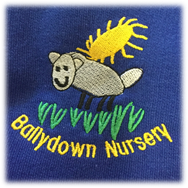 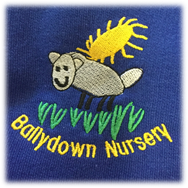 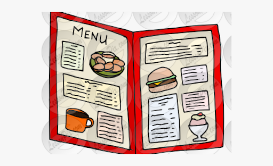 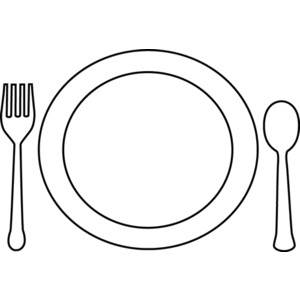 Nursery and P1 April Dinner Menu